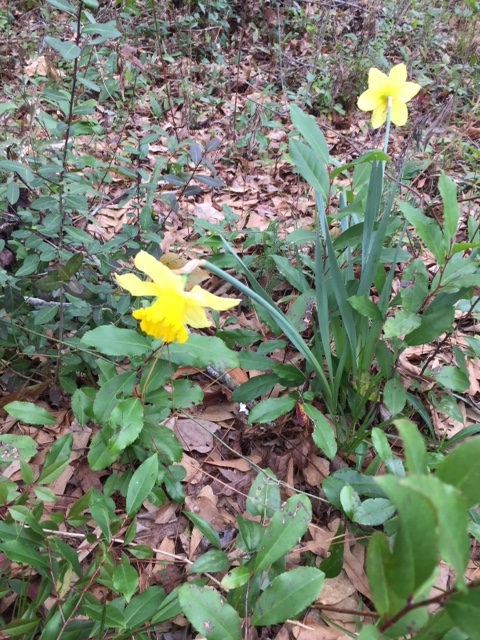 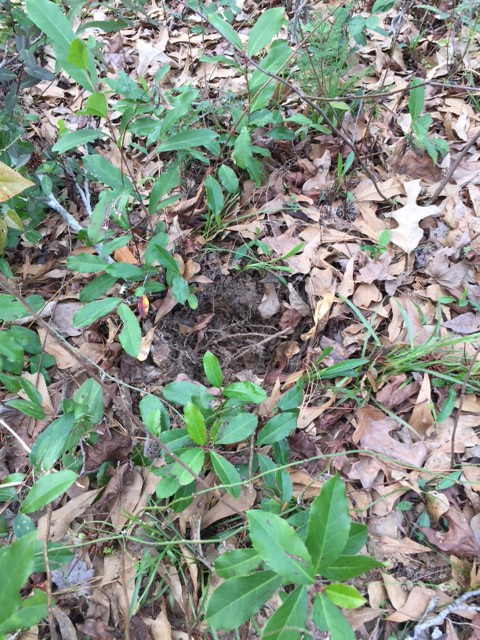 Who Is 
This Man 
Called Jesus?
“The time has come
	The Kingdom of God 
is near
	Repent and believe 
the good news!” 
Mark 1:15
“Come, follow me, 
and I will send you out 
to fish for people.” 
Mark 1:17
“What do you want with us,
 Jesus of Nazareth?
Have you come 
to destroy us?
	I know who you are – 
The Holy One of God!” 
Mark 1:24
“Be quiet!”
“Come out of him!” 
Mark 1:25
“The people were amazed at his teaching, because he taught them as one who had authority.”
Mark 1:22
What is this?
A new teaching – 
and with authority!
He even gives orders 
to impure spirits and 
they obey him.” 
Mark 1:27
“That evening after sunset
 the people brought to
 Jesus all the sick and
 demon-possessed.  
The whole town gathered
 at the door, . . . “ 
Mark 1:32-33
Who Is 
This Man 
Called Jesus?
“The beginning of the 
good news about 
Jesus the Messiah, 
the Son of God, . . . “
Mark 1:1
“And let us run 
with perseverance 
the race marked out for us, 
fixing our eyes on Jesus,
 the pioneer and perfecter
 of faith.”  
Hebrews 12:1-2
“Anyone who has seen me
 has seen the Father.”
John 14:9
“I have come that 
they may have life, 
and have it to the full.”
John 10:10
Who Is 
This Man 
Called Jesus?